Médico da origem: Acessa o ícone ambulância – FILA ou LEITO (conforme localização do paciente)
TRANSFERÊNCIA ENTRE LEITOS
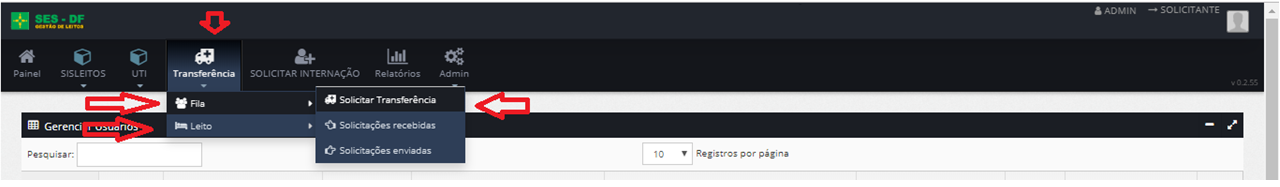 Médico origem : Busca o paciente através das opções de pesquisa
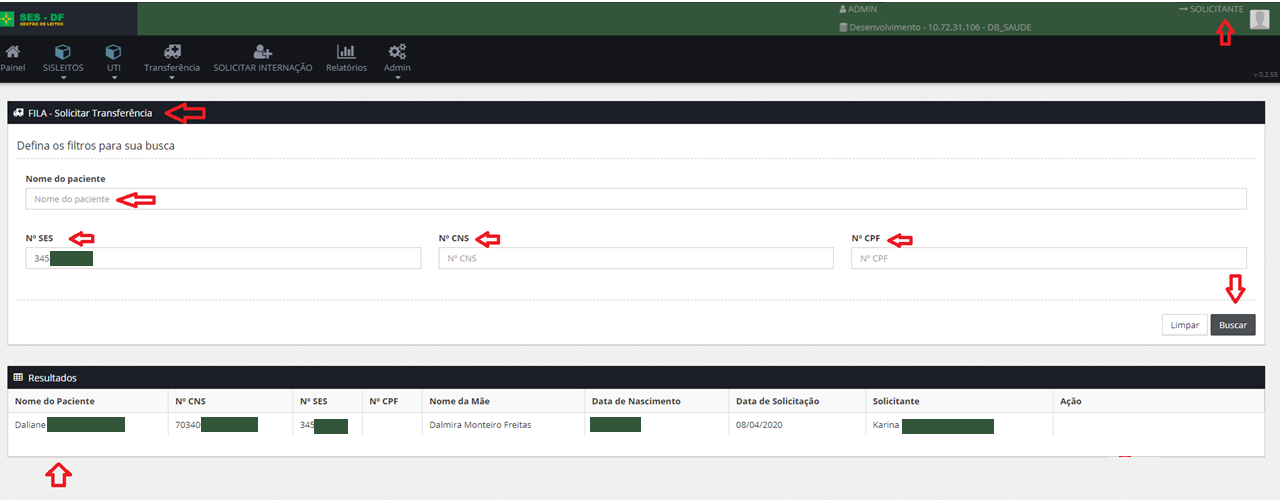 Médico da origem: Busca o paciente e solicita
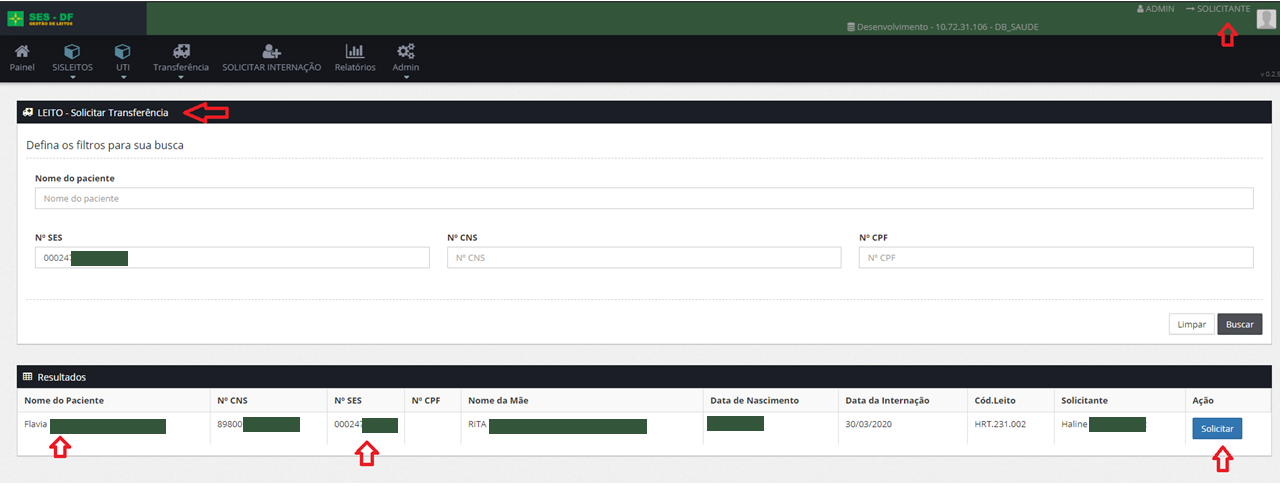 Médico da origem: Seleciona a especialidade – a subespecialidade – o destino – insere o relatório de transferência (Edita ou copia e cola).
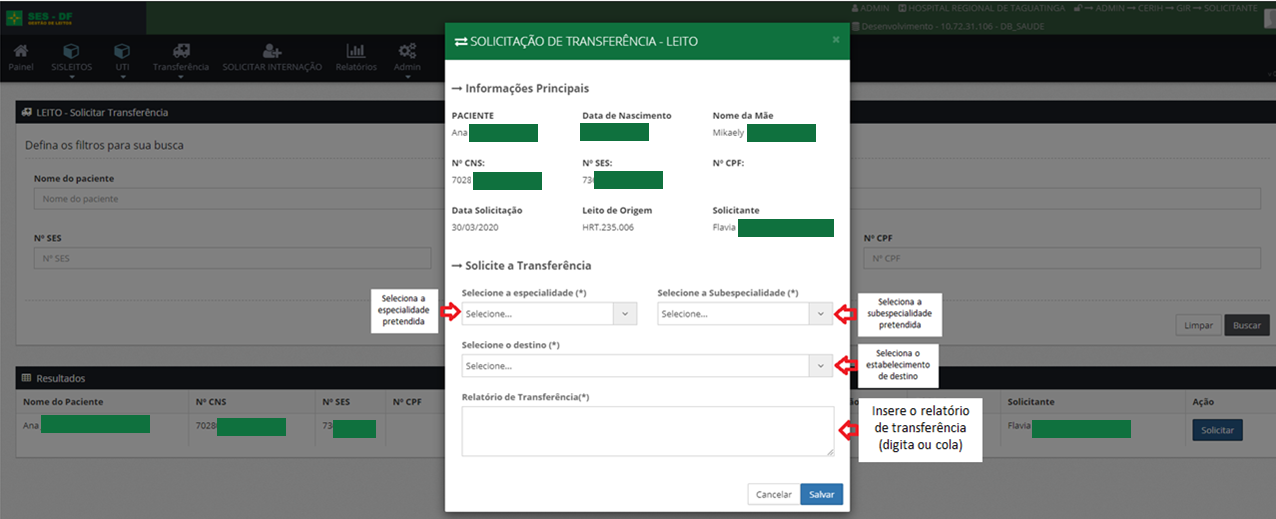 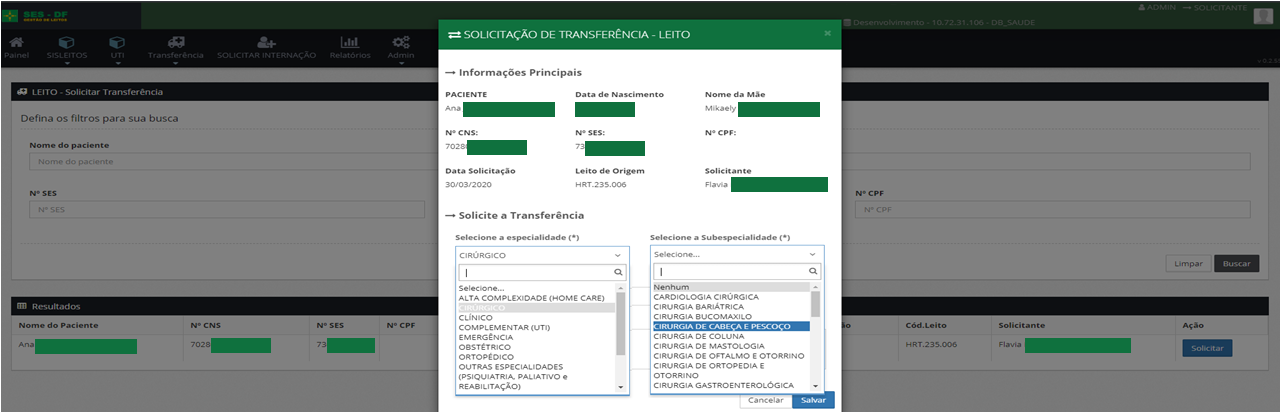 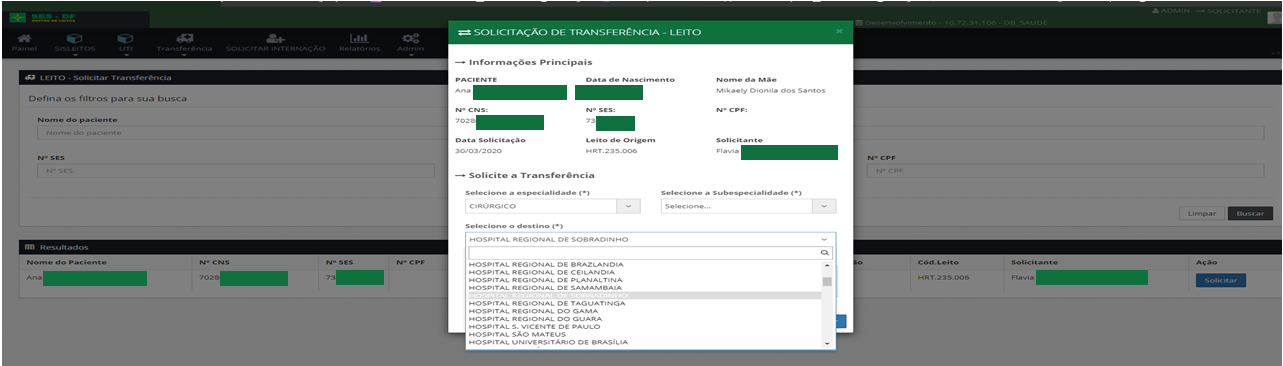 Médico da origem: Acessa o ícone ambulância – LEITO 

- Visualiza as solicitações enviadas por aquela unidade
- Visualiza as solicitações recebidas para aquela unidade
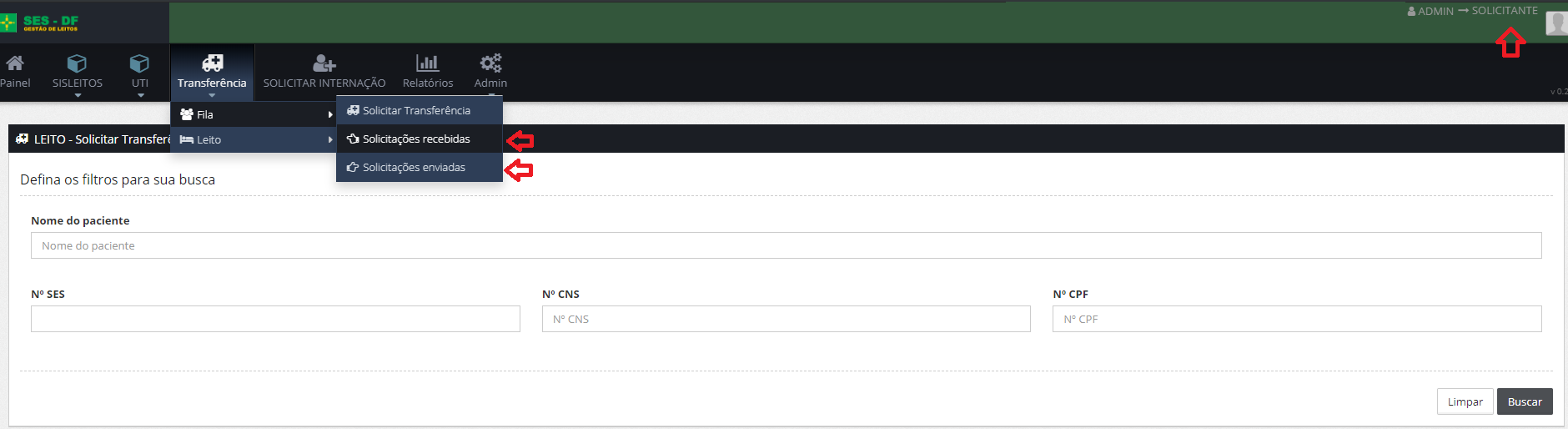 Médico do destino : Acessa o ícone ambulância – LEITO 
-    Visualiza as solicitações enviadas por aquela unidade.
Visualiza as solicitações recebidas para aquela unidade.
Visualiza o relatório de transferência (ver detalhes)
-   Acesso a confirmar ou recusar a solicitação de transferência e justifica
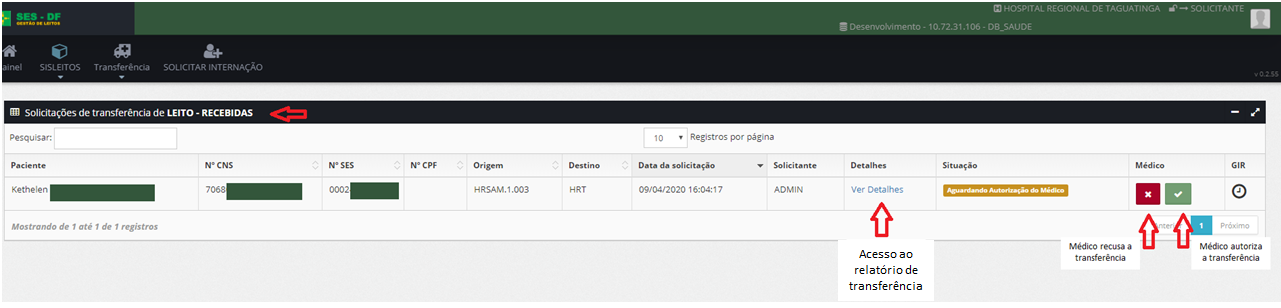 GIR/GL do destino - LEITO
Aguarda a autorização médica
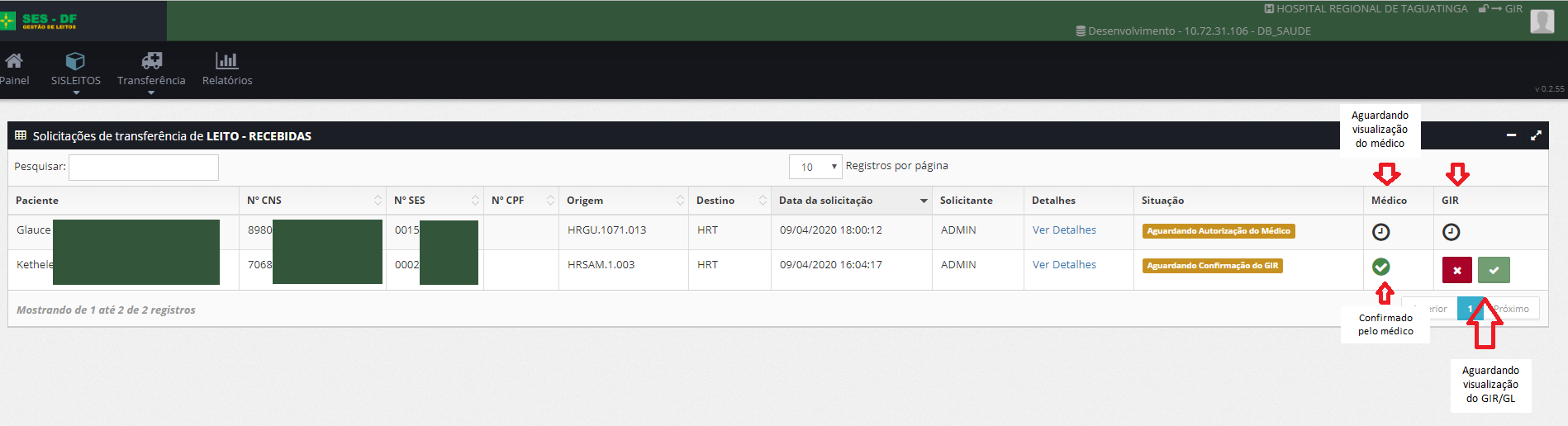 GIR/GL do destino
Após confirmação médica aceita  e disponibiliza o leito ou recusa e justifica.
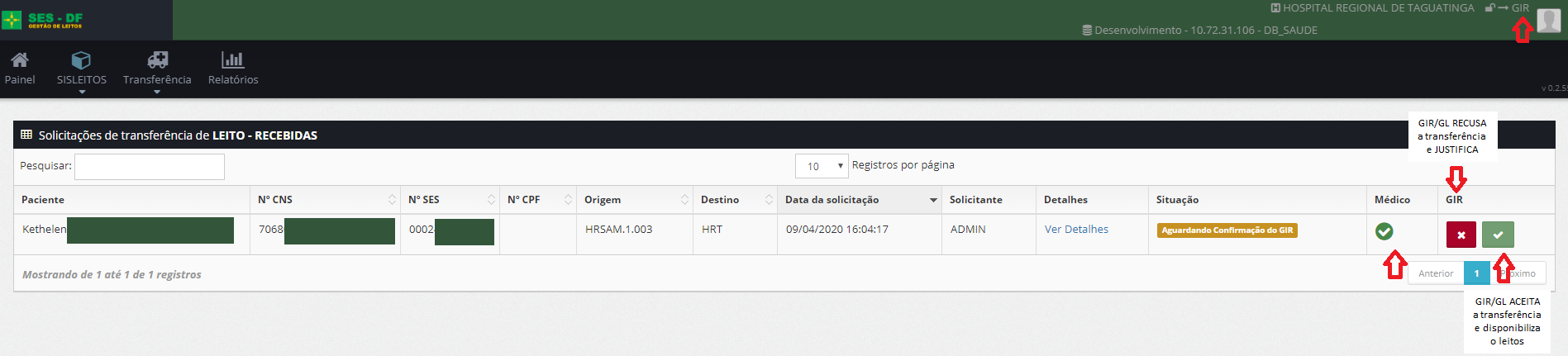 TRANSFERÊNCIA ENTRE FILAS
Médico da origem - FILA
Acessa o ícone ambulância – FILA (conforme localização do paciente) 
Busca o paciente através das opções de pesquisa.
Solicita  e confirma a solicitação.
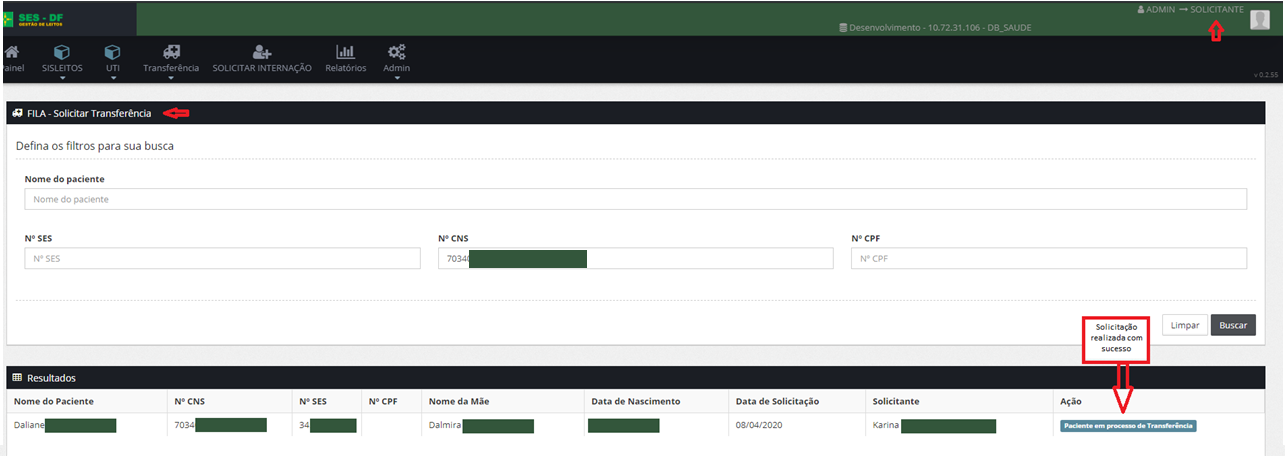 Médico da origem – FILA

Pode cancelar a solicitação realizada
Pode retirar o paciente da lista de transferência
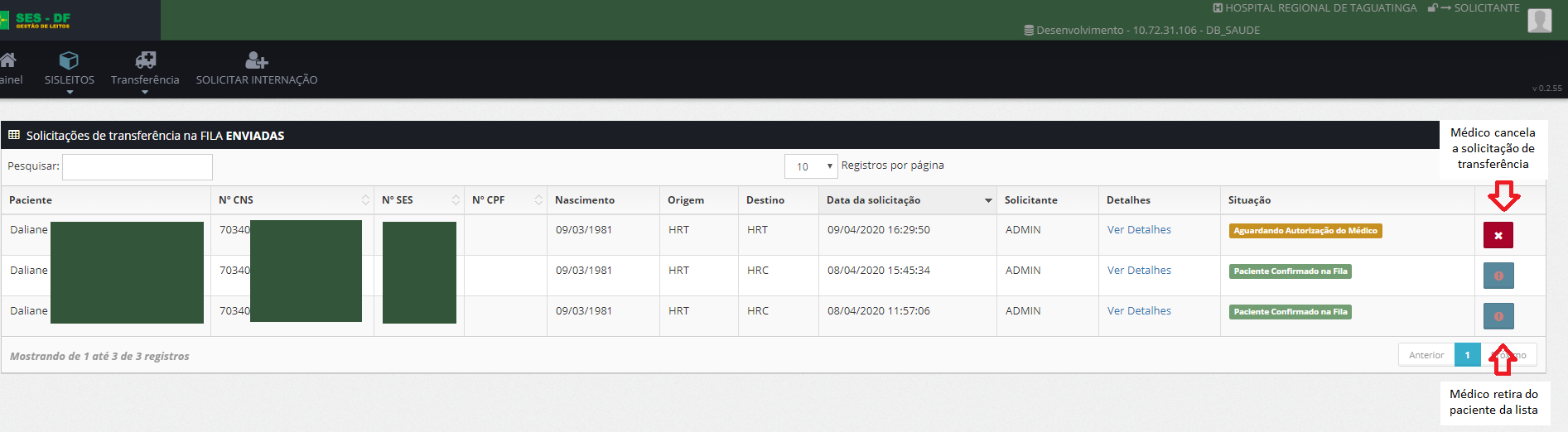 GIR/GL da origem – FILA

Retira o paciente da lista de transferência
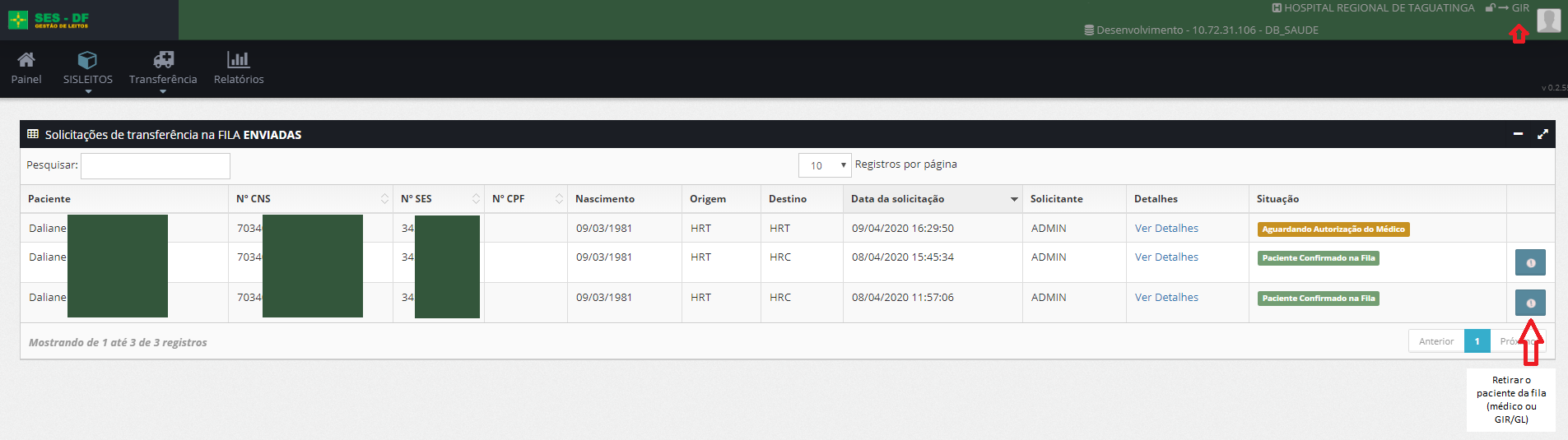 Médico ou GIR/GL do destino - FILA
Visualiza do relatório de transferência (ver detalhes).
Tem acesso para RECUSAR a transferência e justifica.
Tem acesso para aceita a transferência.
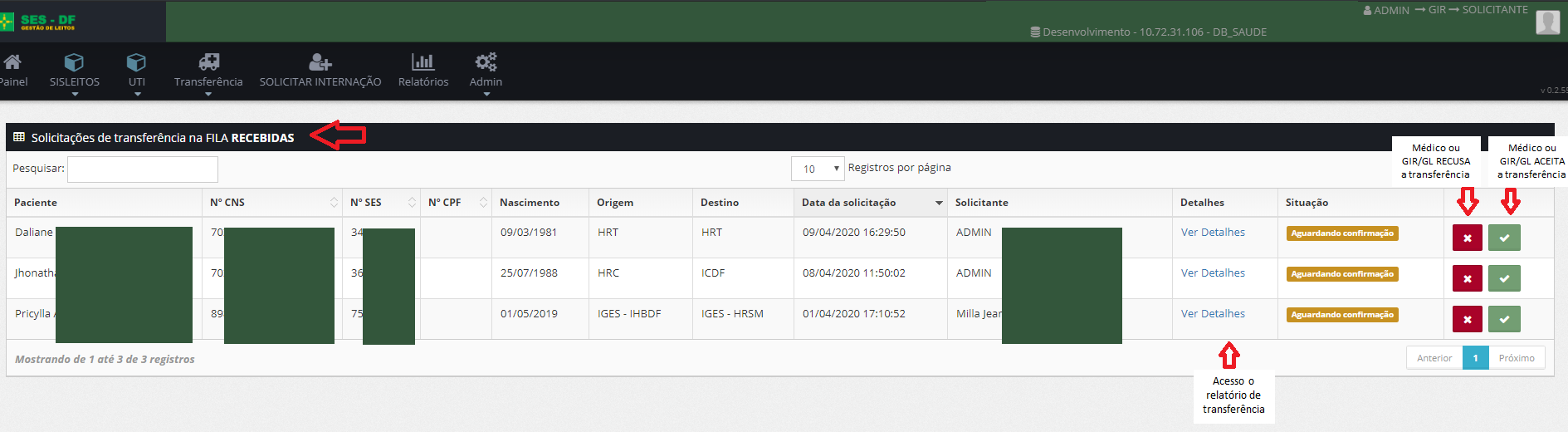